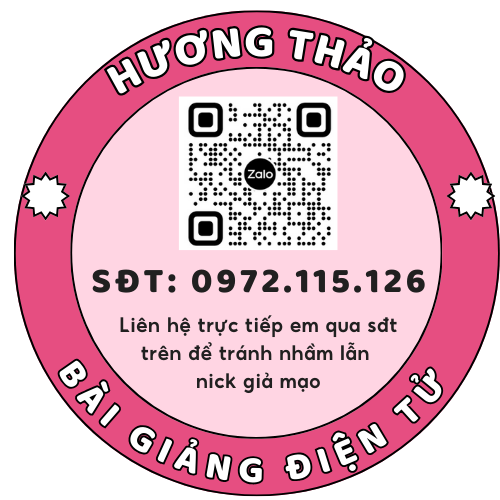 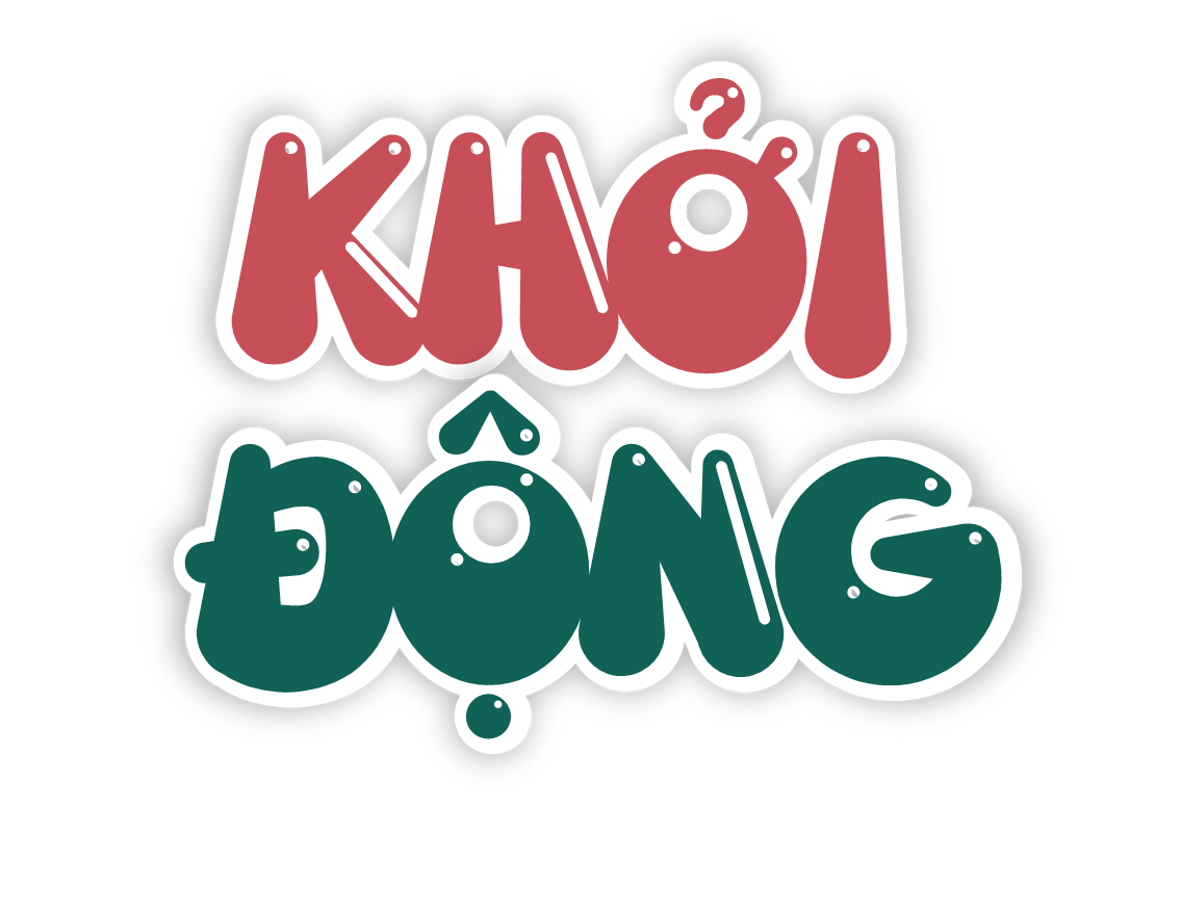 MÓN QUÀ
MAY MẮN
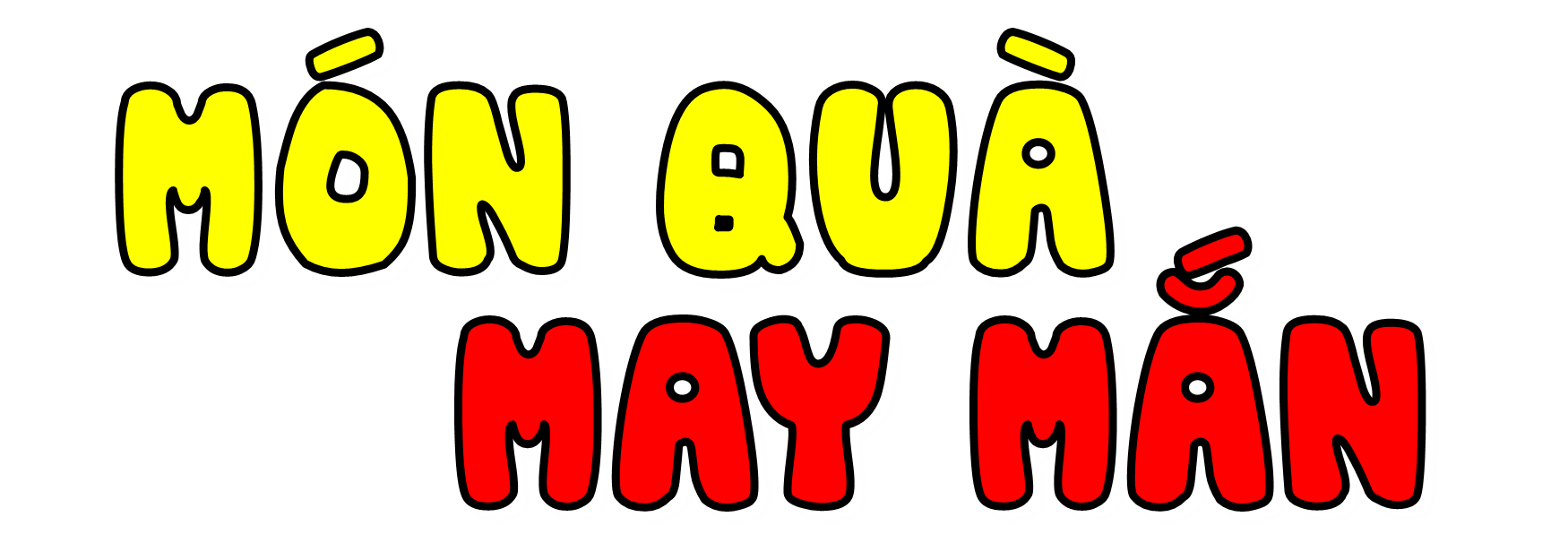 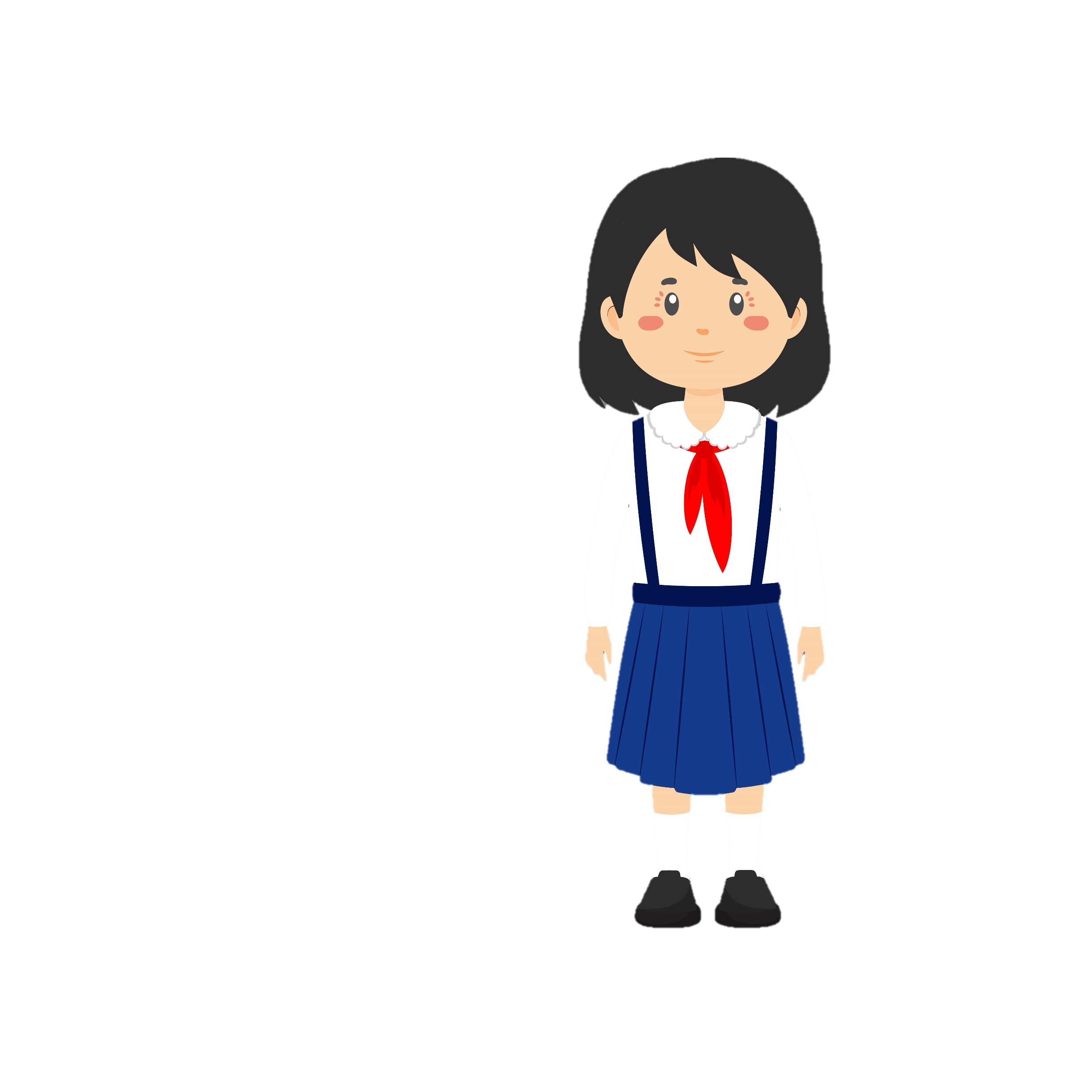 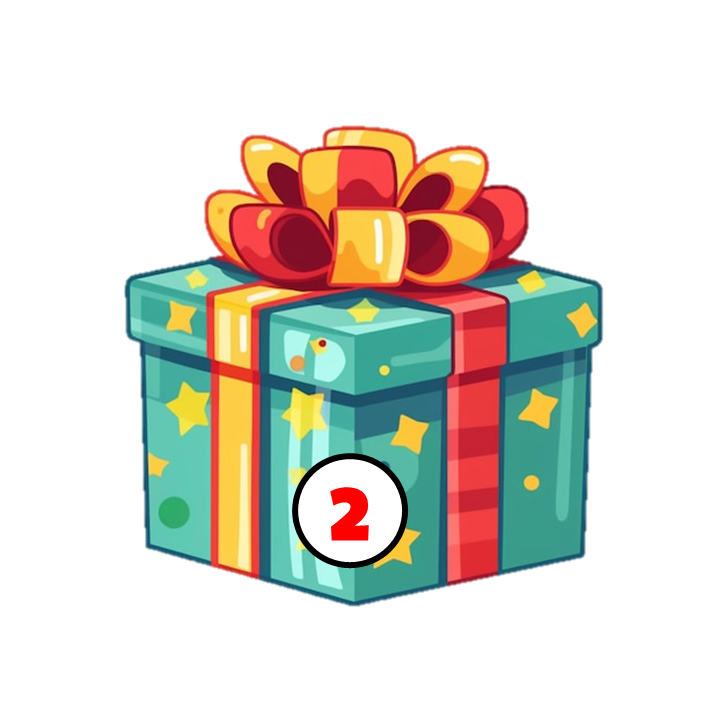 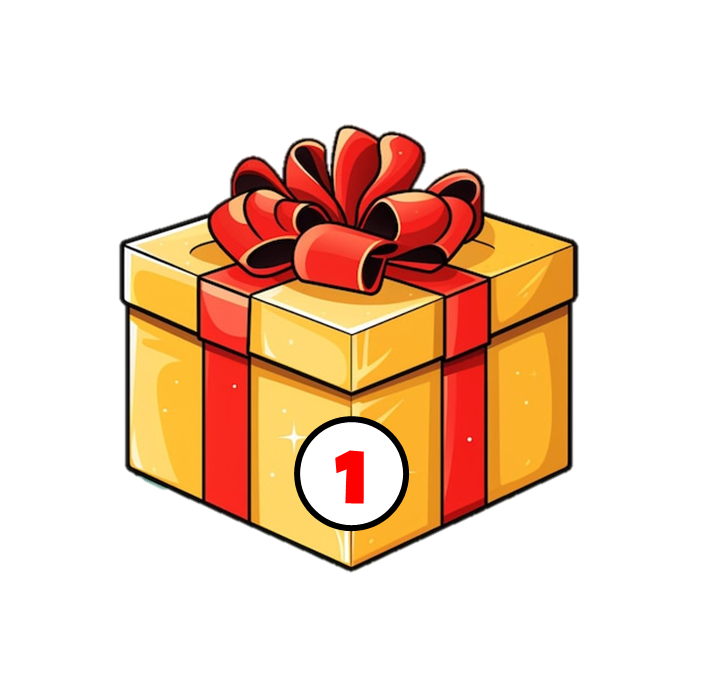 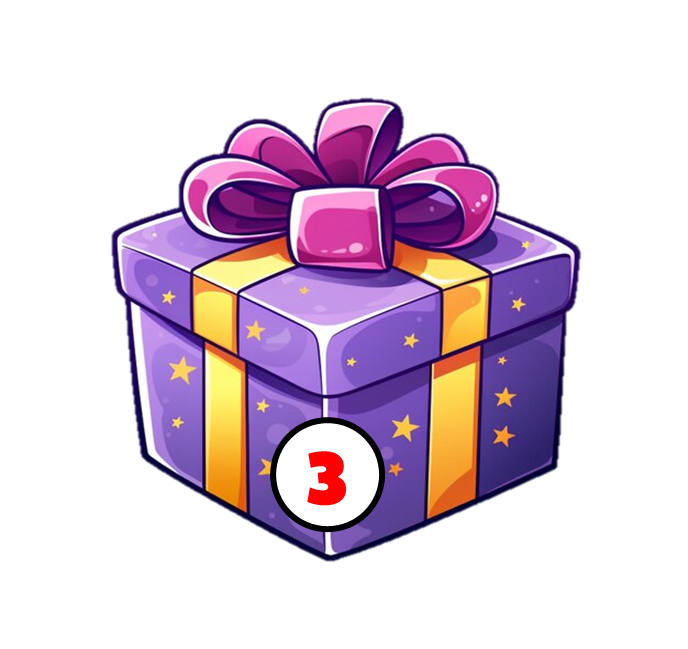 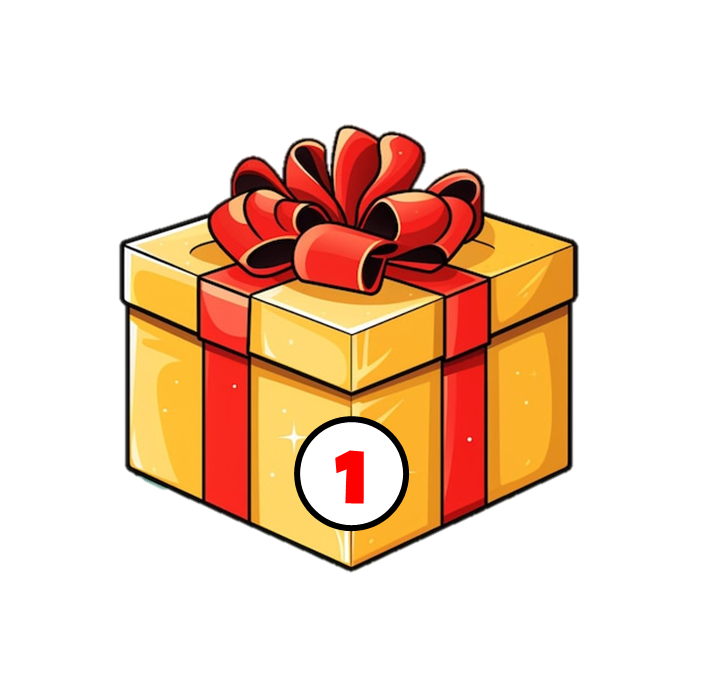 Đoạn văn thể hiện tình cảm, cảm xúc về một bài thơ gồm mấy phần?
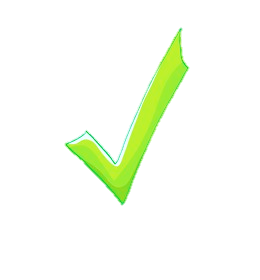 Đoạn văn thể hiện tình cảm, cảm xúc về một bài thơ gồm 3 phần: Mở đầu, triển khai, kết thúc.
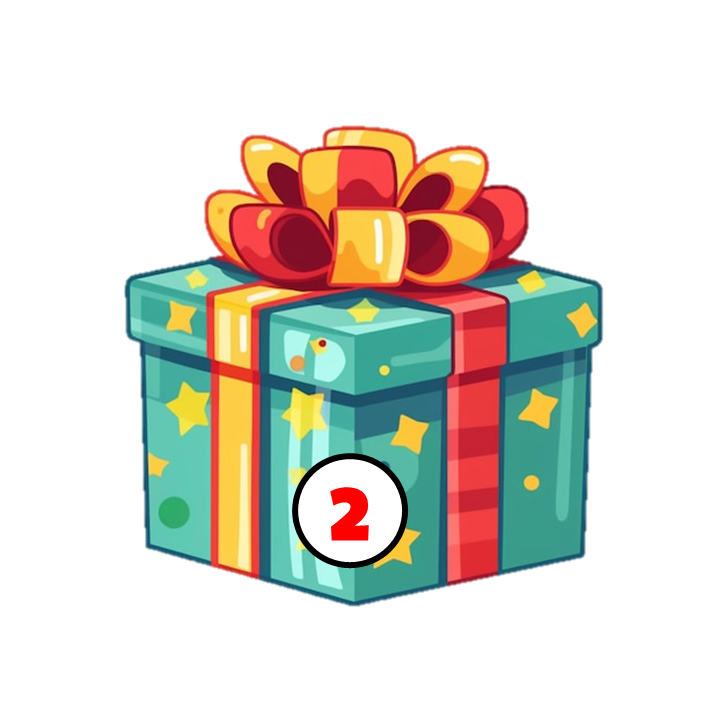 Trong phần triển khai của đoạn văn thể hiện tình cảm, cảm xúc về một bài thơ, em cần thể hiện điều gì?
Nêu những cái hay, cái đẹp của một bài thơ và biểu lộ tình cảm cảm xúc của em đối với bài thơ.
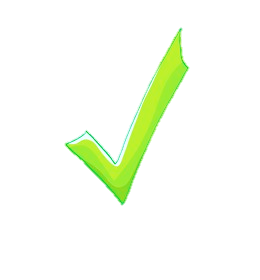 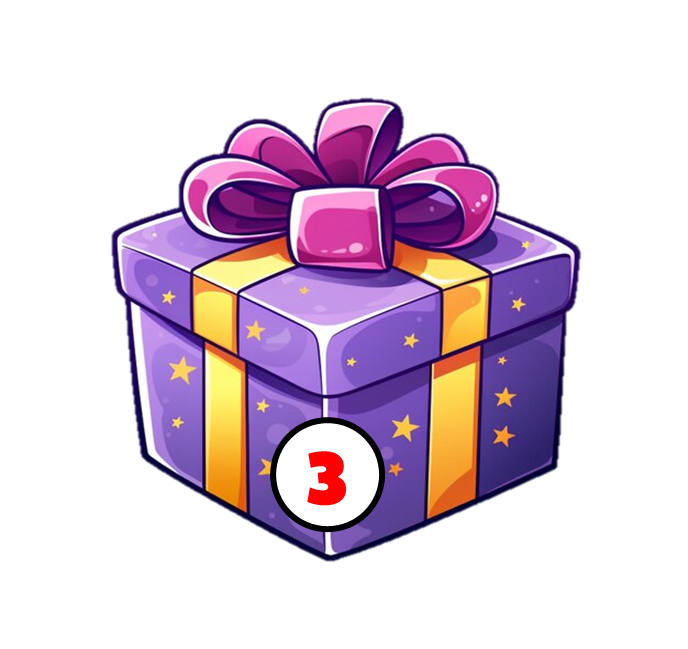 Kết thúc đoạn văn thể hiện tình cảm, cảm xúc về một bài thơ, em có thể nêu ra điều gì?
Nhấn mạnh, khẳng đinh lại một lần nữa tình cảm, cảm xúc của em đối với bài thơ.
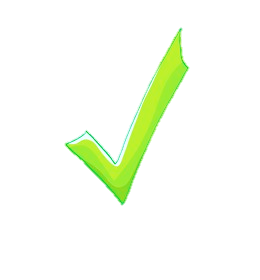 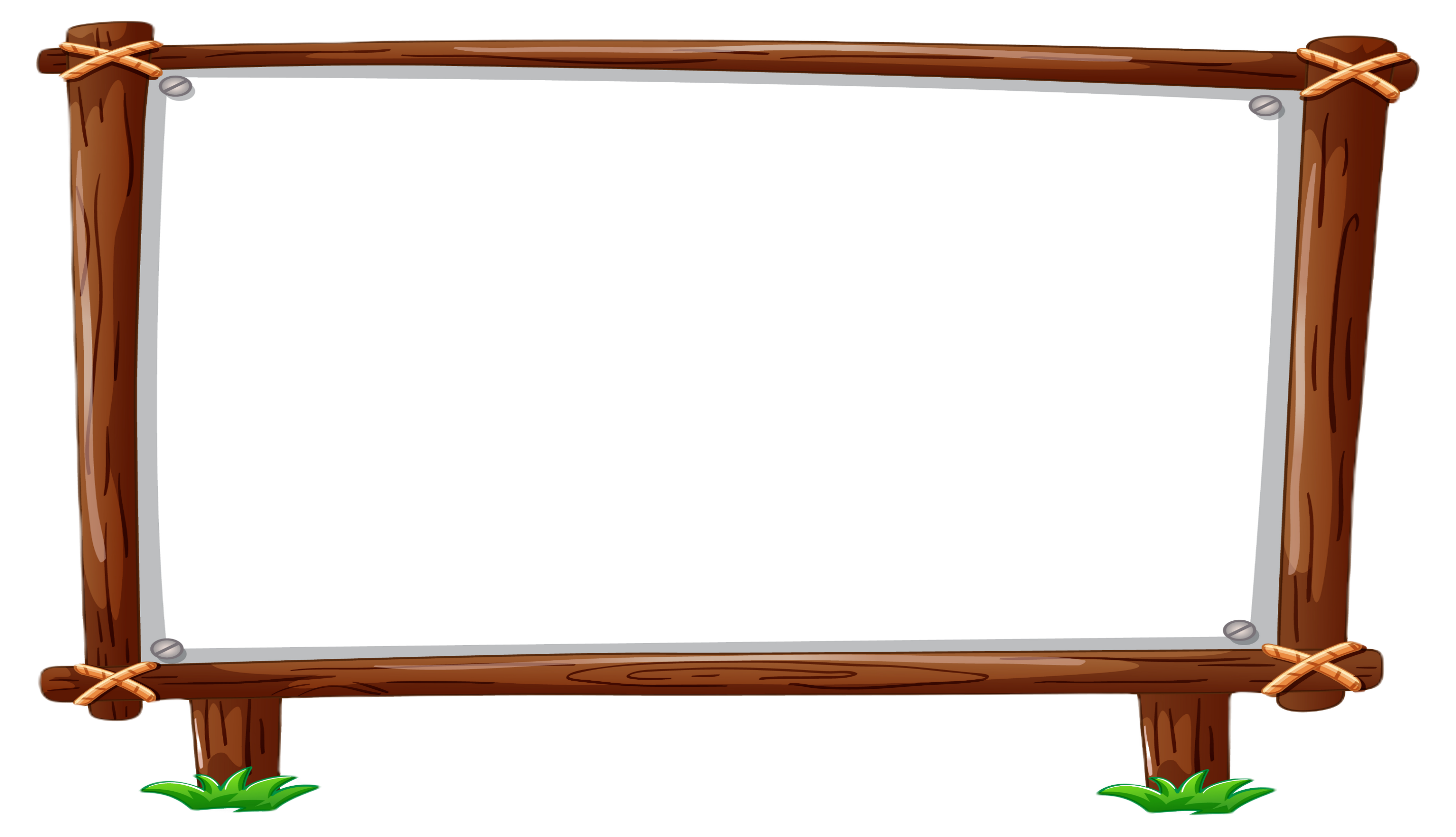 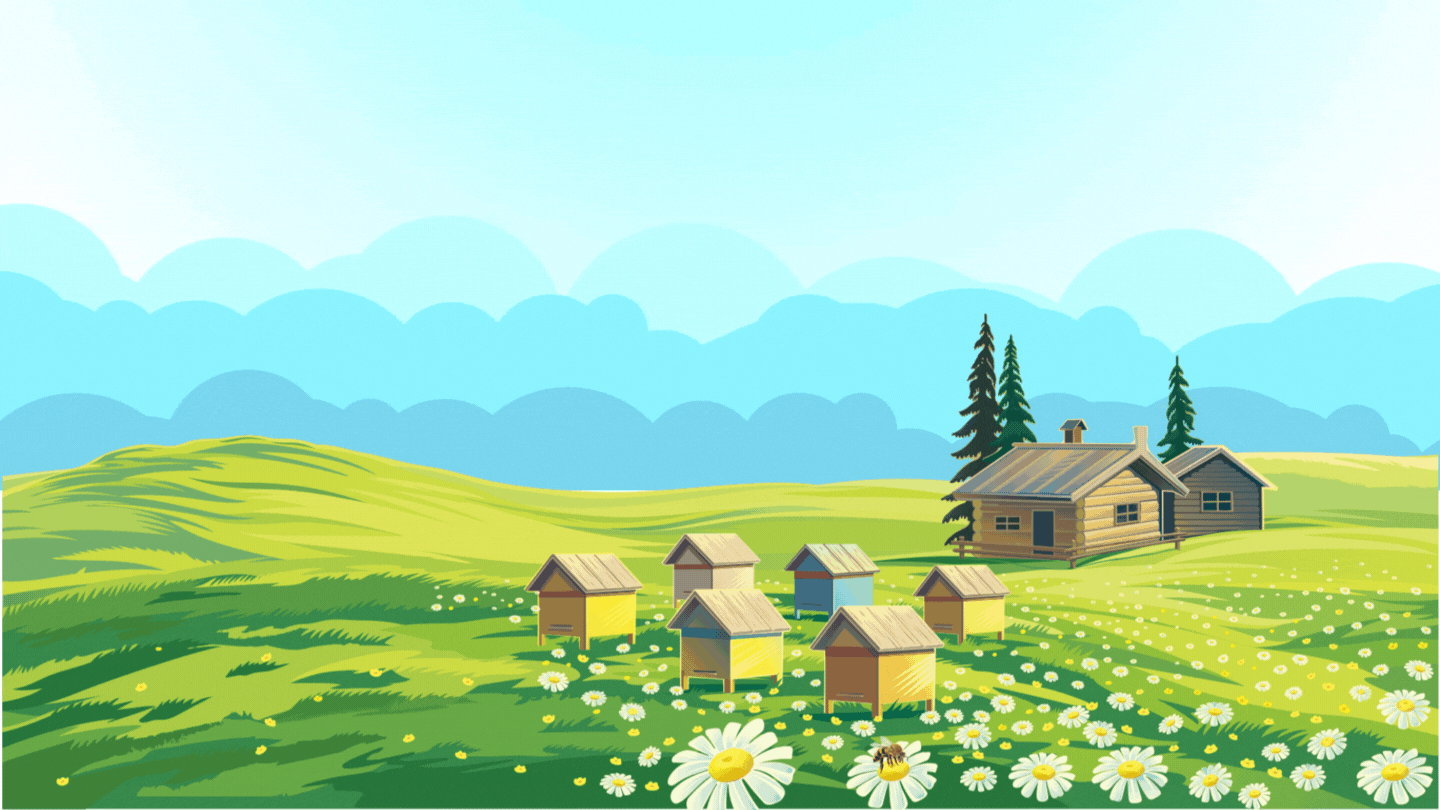 Thứ …….. ngày ....... tháng….năm.....
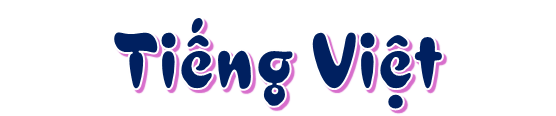 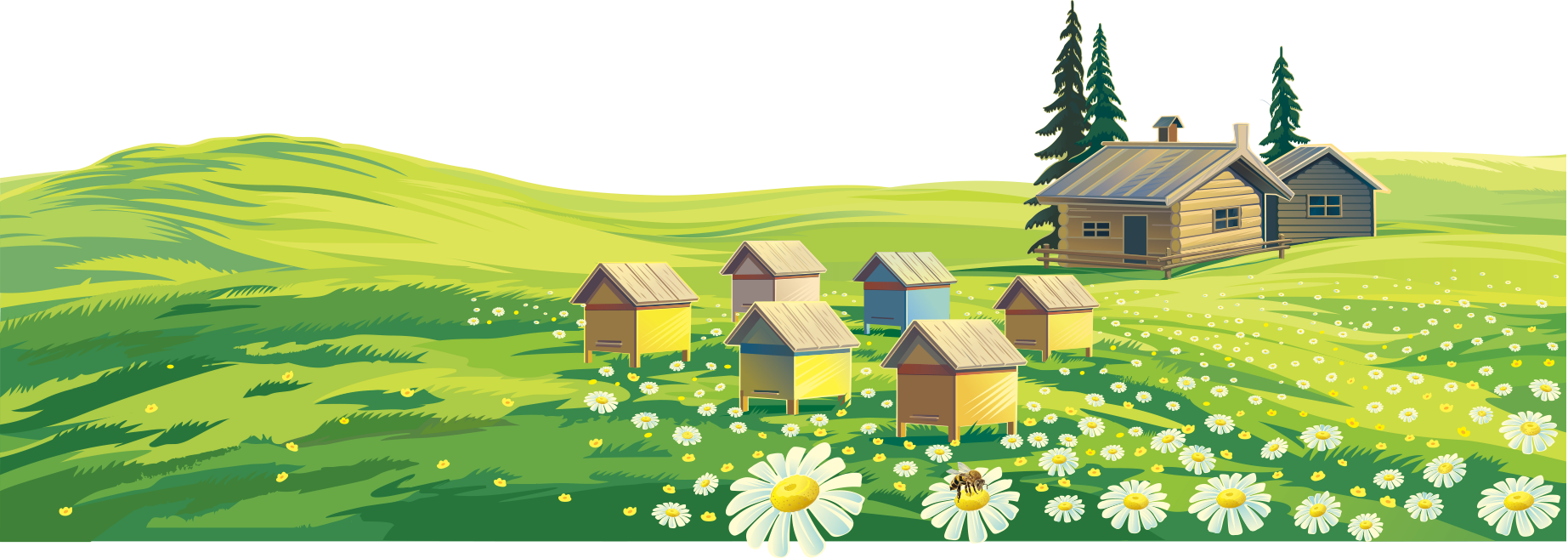 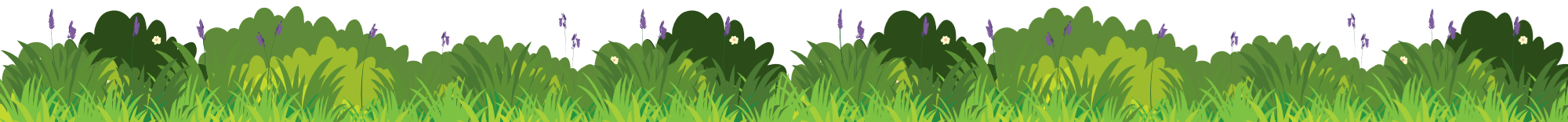